Детский Развлекательный Центр «Забава»
Основной вид деятельности по ОКВЭД
92.72. Прочая деятельность по организации отдыха и развлечений,
не включенная в другую группу.

Дополнительный вид деятельности

92.34. Прочая зрелищно развлекательная деятельность

                            Составитель:
Индивидуальный предприниматель
Григорьева З.В.
2
Место нахождения ДРЦ «Забава»Кемеровская область, г. Анжеро-Судженск,ул. Кузнецкая, 43 ТЦ «Экватор»
3
ДРЦ «Забава» –это детский смех, радость.  Детский Центр  состоит из двух игровых зон, для детей в возрасте от 1 года до 4-х лет, вторая игровая зона дети с 5-ти лет до 12. Общая площадь помещения – 453 м2.НАШИ УСЛУГИ:
Активные игры на батутах, лабиринтах, спорт. батуте .
Проведение Дней Рождений, утренников, выпускных, различного рода праздников.
Веселые аниматоры.
Кружок эстрадного танца.
Мастер-классы по рисованию на воде, песке, мыльные пузыри, фигуры из воздушных шаров, веселый аквагримм.
Комната временного пребывания детей.
Клуб выходного дня ( английский язык, занятия с логопедом, фитнес-Бэби, развитие познавательных способностей.)
ДРЦ «Забава» был открыт 02 января - 2015 года. Индивидуальным предпринимателем Григорьевой З. В.
Григорьева Зоя Викторовна – 04.04.1982 г.р. Рес. Хакаси, г. Абакан. В 2004г. Закончила Томский Государственный Университет, ф-т  «Журналистика». Мастер спорта по верховой езде. Замужем, мама двоих замечательных дочек.
Команда ДЦ «Забава – это дружный и сплоченный коллектив, работающий со дня открытия центра.  
Для проведения игровых занятий в клубе выходного дня привлекаются (на договорной основе) преподаватели, инструкторы.
 В городе Анжеро-Судженске ДЦ «Забава» был первым кто обратил внимание на организацию досуга детей, их умственное и физическое развитие в игровой форме, подготовить детей к школе, социализации, дать возможность семьям проводить время с детьми более продуктивно и интересно.
ДРЦ «Забава» активно сотрудничает с детскими домами, интернатами, центром для реабилитации несовершеннолетних, г Анжеро-Судженска,
5
предоставляя детям возможность, в любое время, посещать детский центр – бесплатно.Каждый месяц выделяется от 10 до 40 бесплатных билетов на посещение центра детьми из неблагополучных, малообеспеченных семей, детям – инвалидам.
Детский Центр сотрудничает со школами и детскими садами города,  и близ лежащими населенными пункта ( пгт  ЯЯ, Ижморский, Ишимский районы) организовывая  льготные групповые посещения.
Принимает активное участие в жизни родного города.  Представления аниматоров на городских праздниках,  мастер-классы в школах, садах. Проведение бесплатного Новогоднего утренника – 2016, для маленьких и не очень посетителей «Забавы».

    Ценовая политика центра – приятно радует родителей  150 р. час с ребенка и играйте где хотите. Родители также принимают активное участие в игровом процессе, без приобретения дополнительного билета.
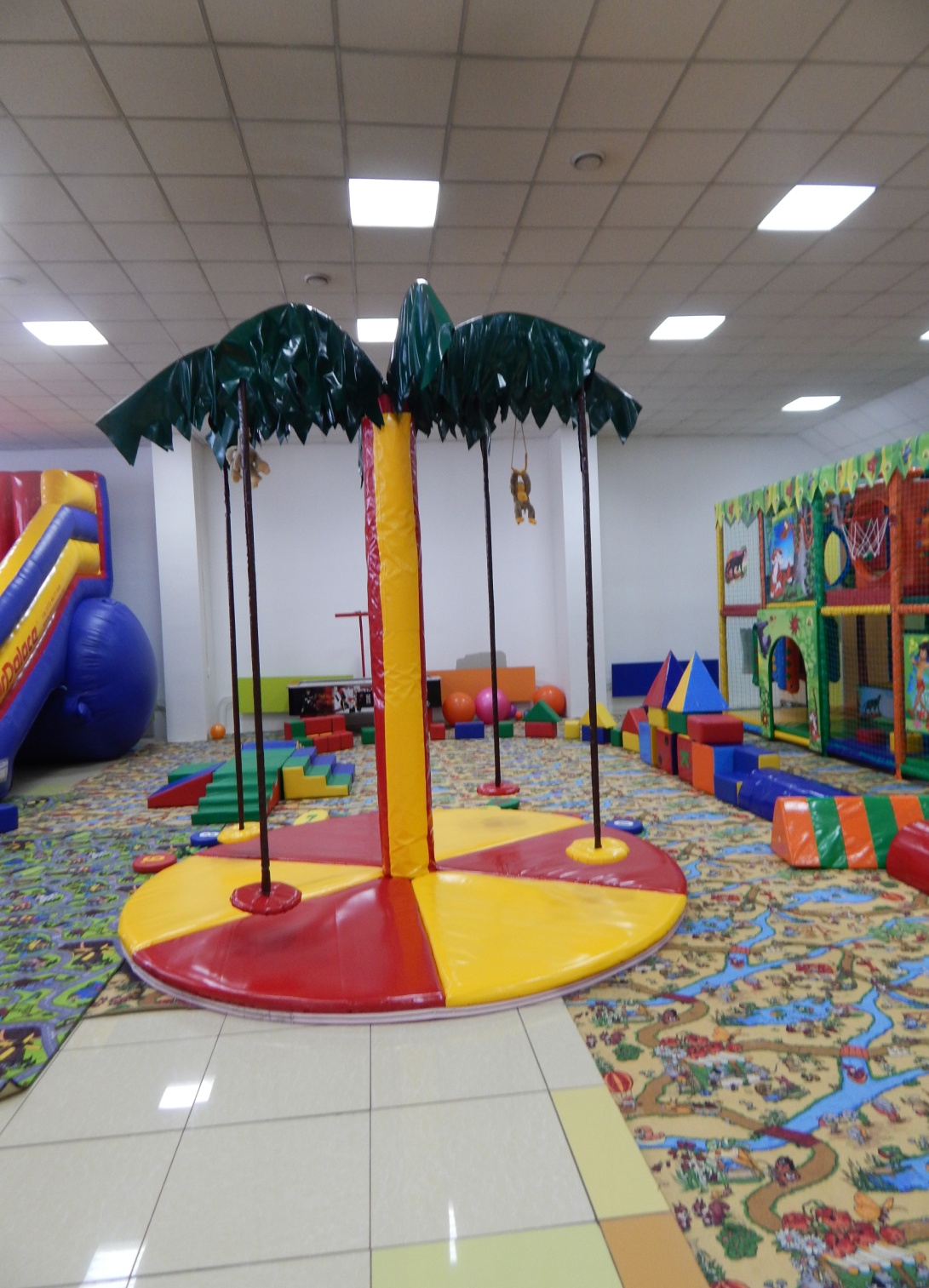 7
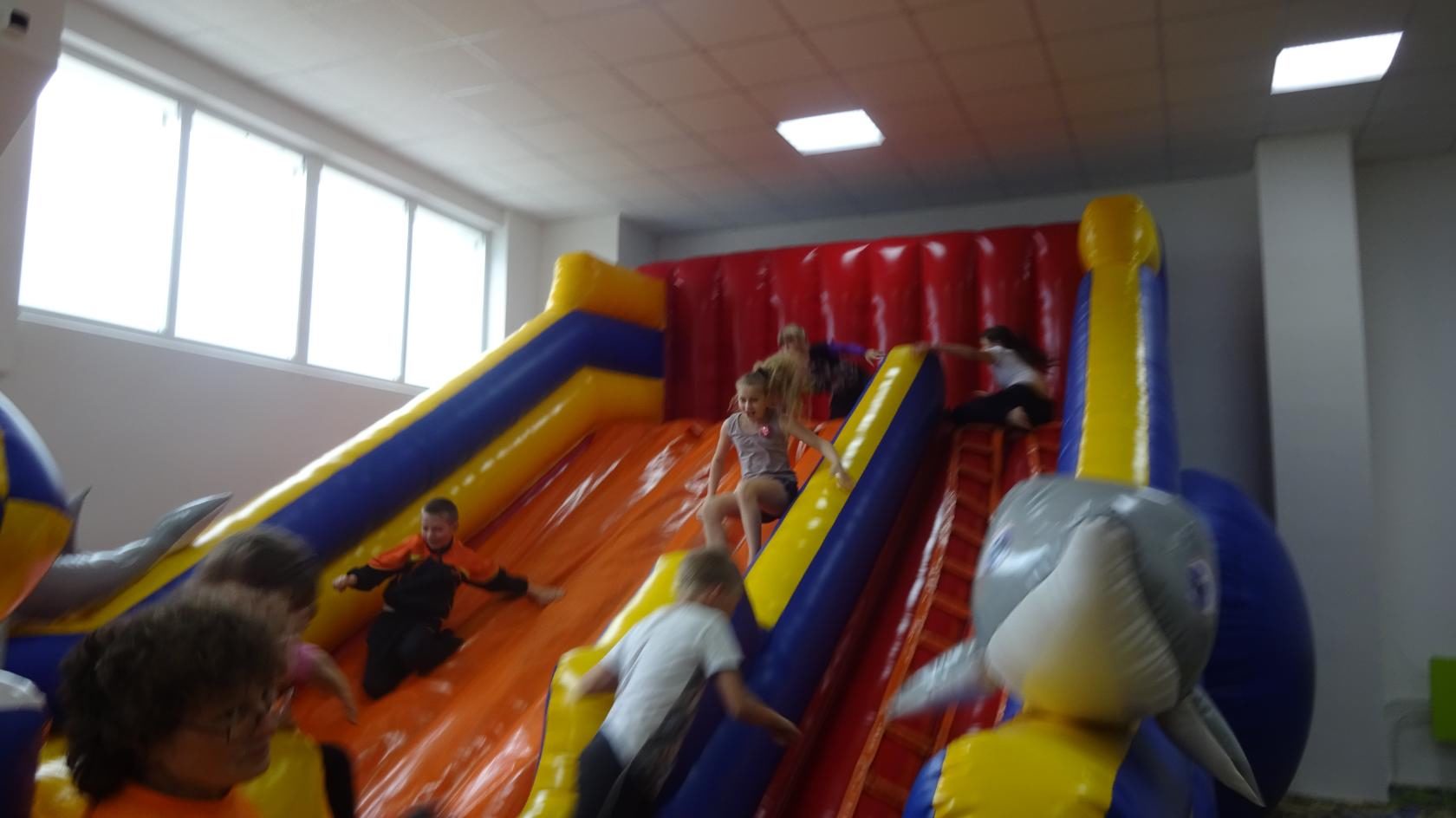 8
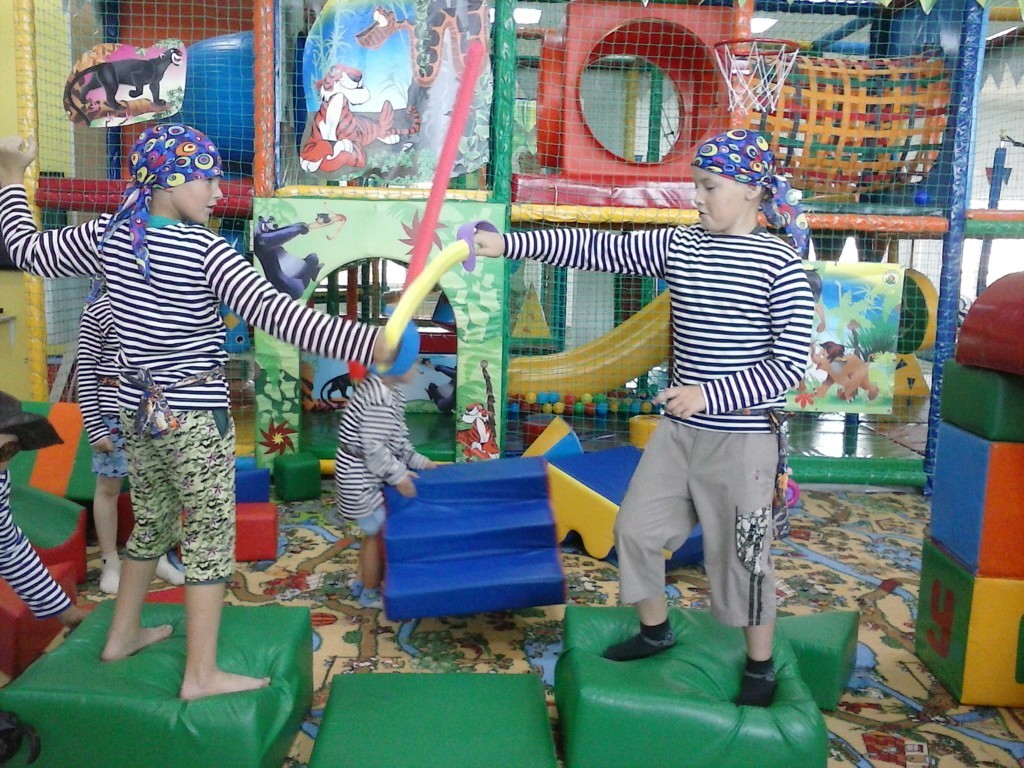 9
10
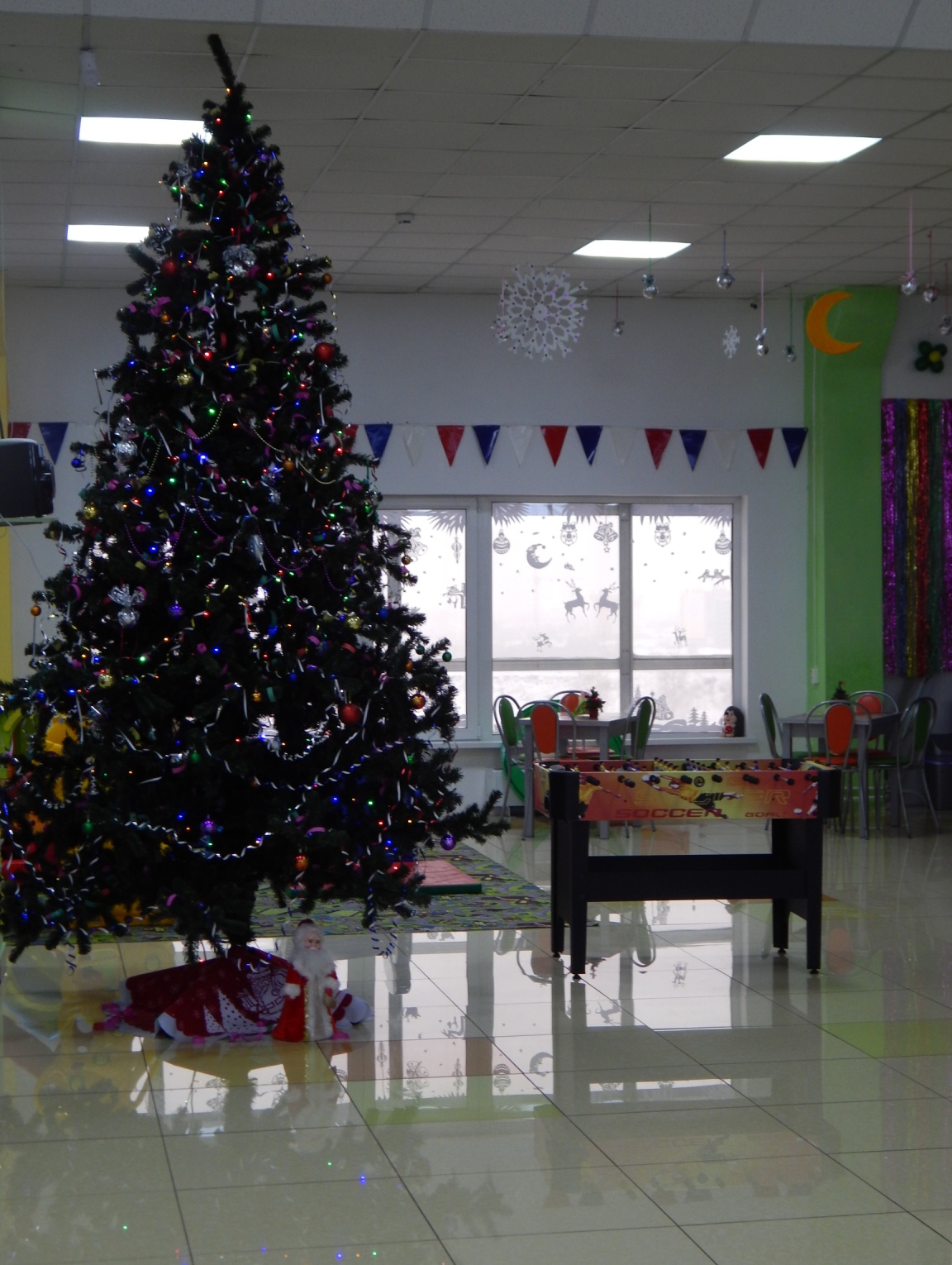 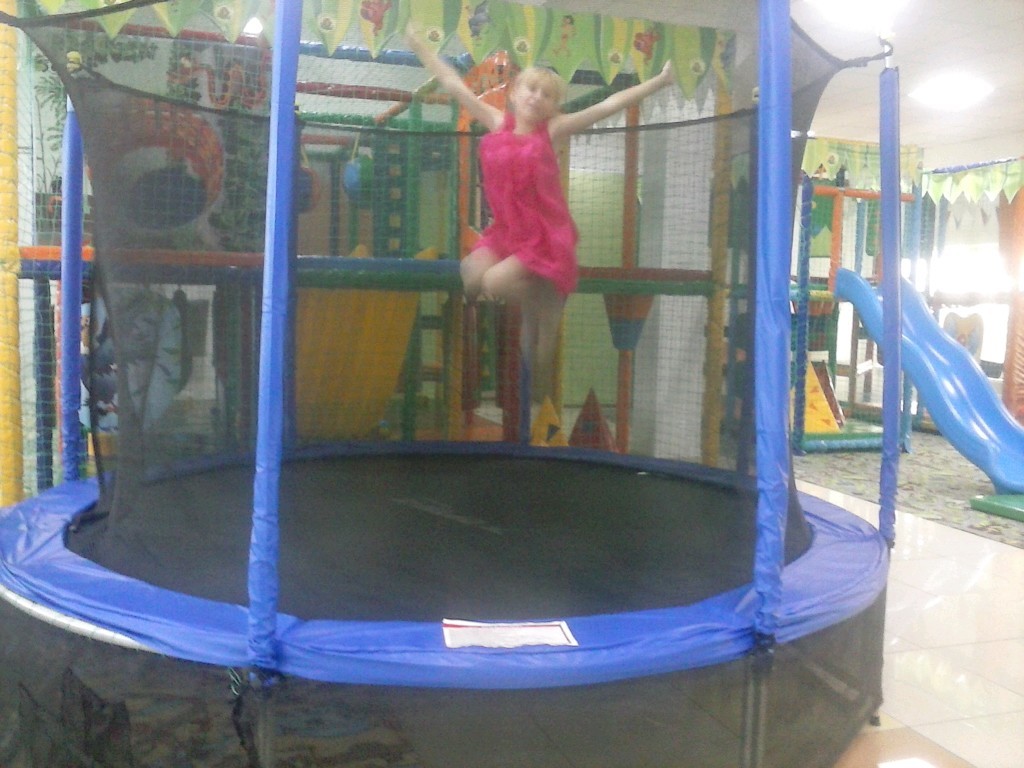 12
13
14
15
16
Рождественские встречи с Дедом Морозом и Снегурочкой  07.01.2015г.
17
Праздник посвященный 1 сентября «И снова в школу»
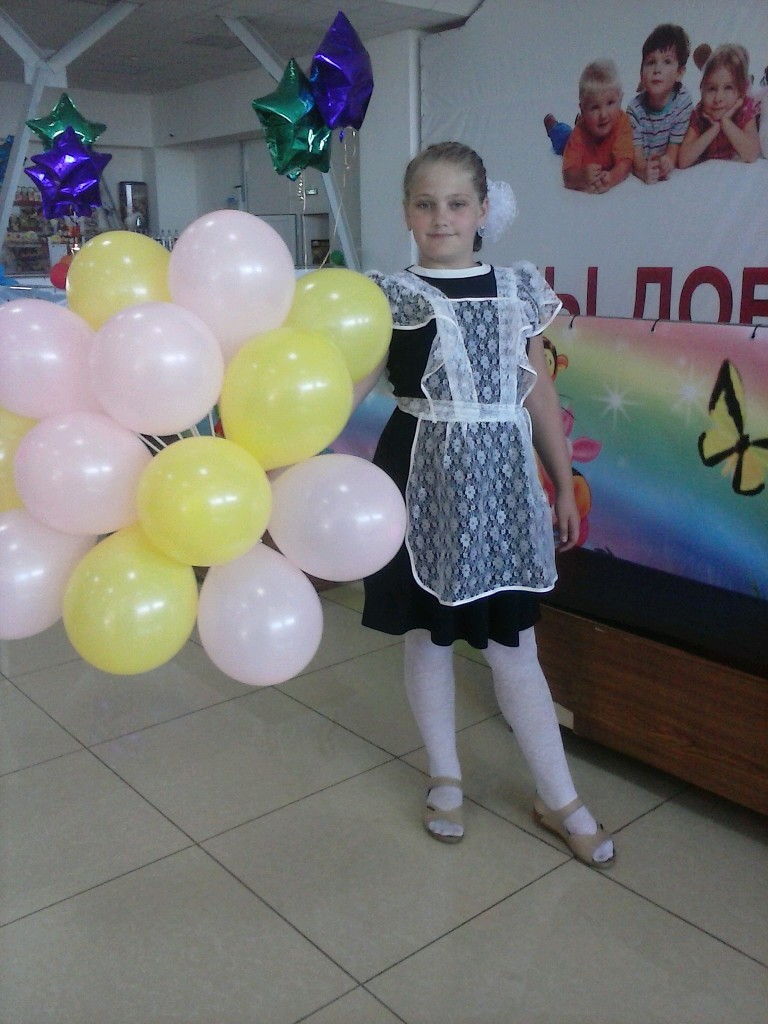 18
Мастер-класс по фигурному шаро-плетению.
Объем выполняемых работ 2015г. Планируемый 2016 г.
Общая численность и заработная плата персонала
Бюджет налоговых платежей и платежей во внебюджетные фонды, руб.
Финансовый и планируемый результат.
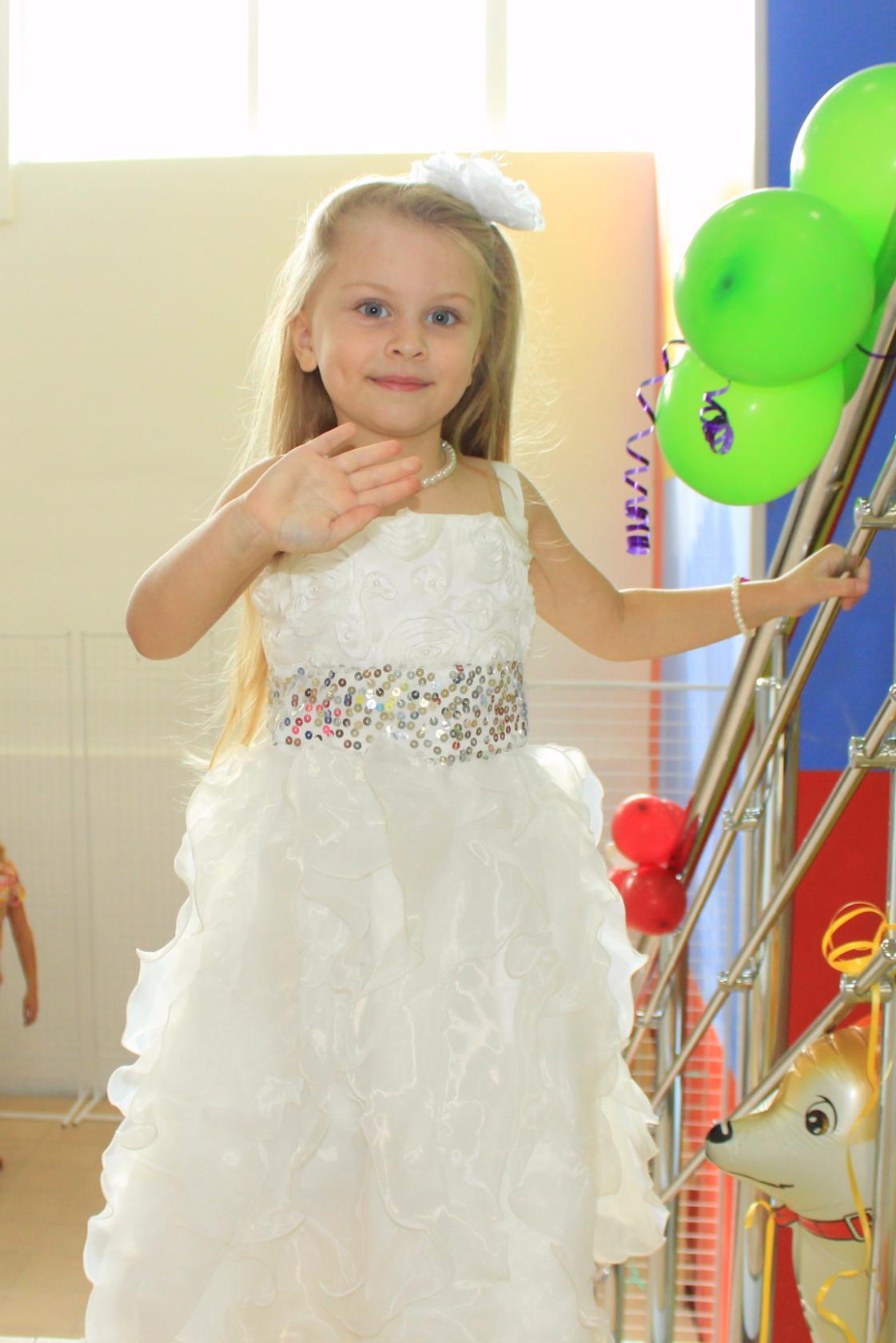 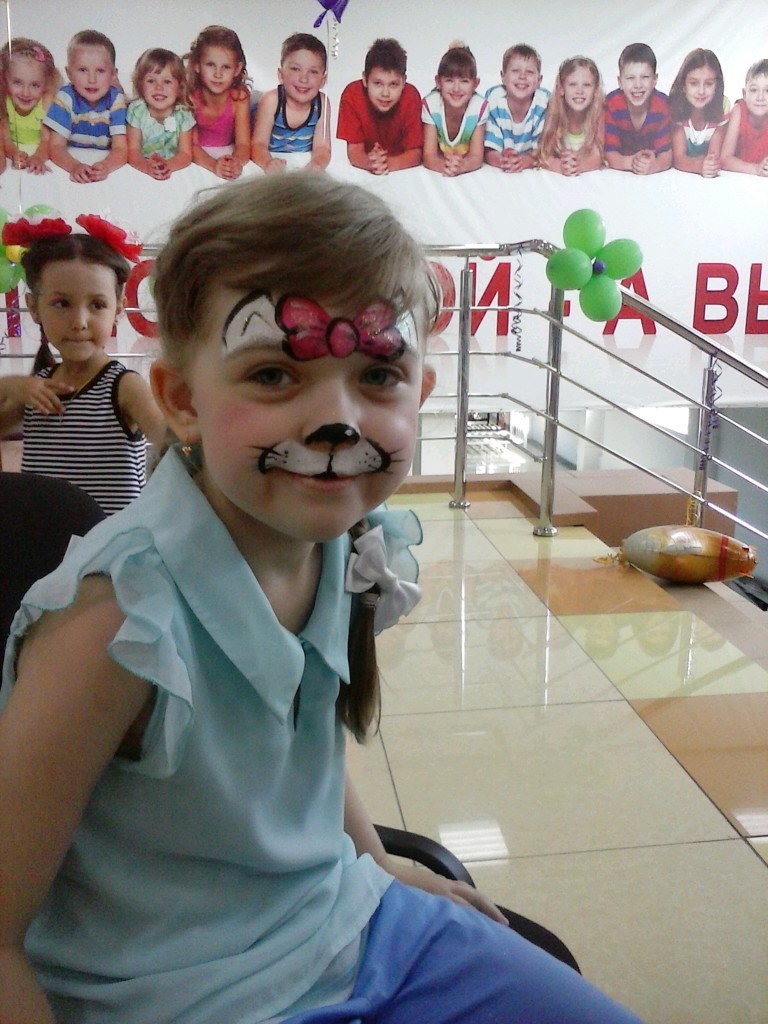 24